Розділ №7. Військова топографія
Тема №7. Заняття №1.
 
“ОРІЄНТУВАННЯ НА МІСЦЕВОСТІ.”
Мета уроку:
Вирішити завдання та способи розвідки місцевості, порядок орієнтування та порядок роботи з компасом на місцевості.
Удосконалити навички орієнтування  на місцевості, ведення спостереження і огляду місцевості та визначення відстаней до цілі.
Виховати у юнаків почуття патріотизму та готовності до служби в лавах Збройних сил України на контрактній основі.
ТОПОГРАФІЯ – це наука, що вивчає засоби вимірювання місцевості і відображення її на папері у вигляді планів і карт.
ВІЙСЬКОВА ТОПОГРАФІЯ – розділ топографії , що включає розробку засобів вивчення і розвідки місцевості з метою використання її в бойових умовах.
1. Суть орієнтування на місцевості. Вивчення ділянки місцевості, вибір та нумерація орієнтирів.
Сутність орієнтування:
1. Розпізнання місцевості, на якій перебуваєш, за її характерними ознаками і орієнтирами.
2. Визначення свого місцезнаходження , цілей, які спостерігаються, і інших об’єктів.
3. Пошук і визначення напрямів на місцевості.
Види орієнтування:
1. ТОПОГРАФІЧНЕ
2. ТАКТИЧНЕ
Способи орієнтування на місцевості:
1. За картою.
2. Без карти.
ОРІЄНТИРИ – це місцеві предмети і форми рельєфу, відносно яких визначають своє місцезнаходження, розташування об'єктів і цілей, що вказують напрямок руху.
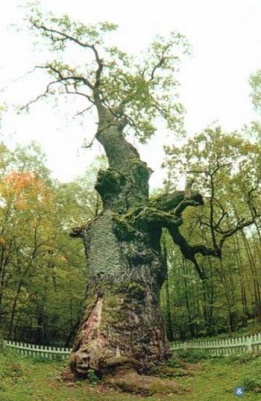 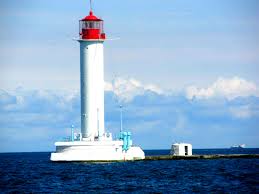 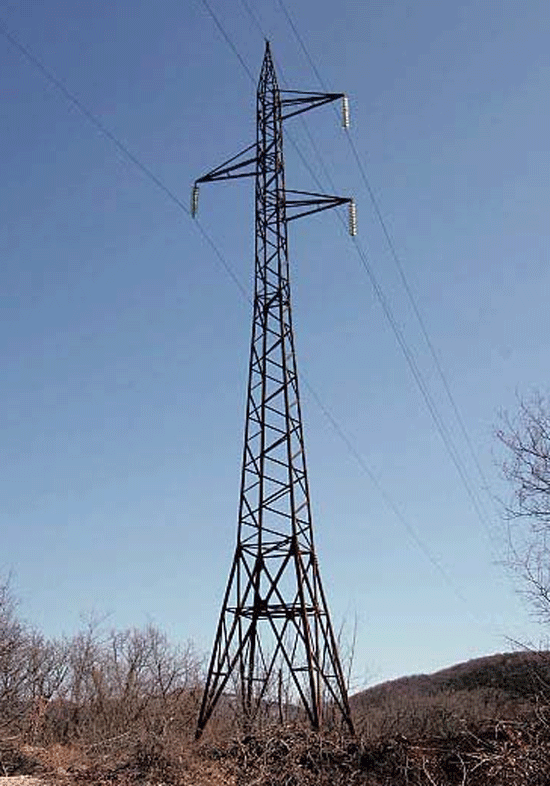 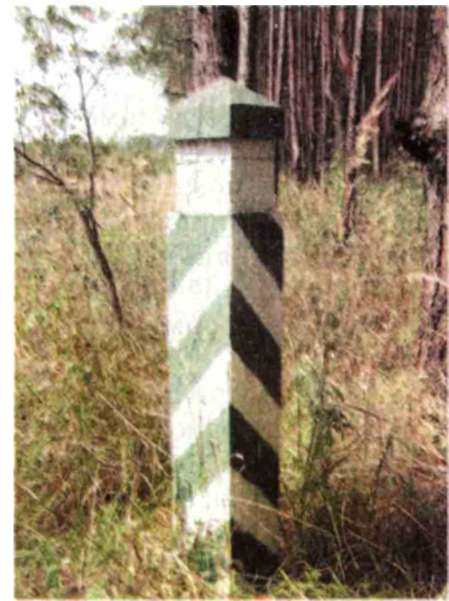 Загальний порядок вибору орієнтирів:
1. Орієнтирами обирають місцеві предмети або деталі рельєфу, які чітко виділяються на фоні місцевості.
2. Орієнтири вказуються і нумеруються з права на ліво і по рубежах від себе у бік противника.
3. Кожному орієнтиру, для зручності запам’ятання, крім номера, дається умовна назва, яка відповідає його зовнішнім характерним ознакам.
2. Способи визначення відстаней.
1. Окомірно
2. На слух
3. За співвідношенням швидкості звуку і світла
4. Парами кроків
5. За кутовими розмірами предметів з використанням формули тисячної
´
1000
В
=
Д
К
Визначення відстані до цілі за формулою
Д – відстань до об'єкта, м.
В – лінійна величина об'єкта, м.
К – кутова величина об'єкта в тисячних.
Кутові розміри предметів вимірюють за допомогою:
0-06
олівець
0-30
0-025
0-60
сірники
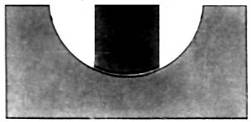 мушка
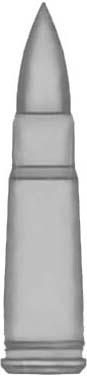 прицільна планка
0-10
0-90
0-15
1-80
0-12
патрон 5,45 мм до АК-74
2. Допоміжних предметів
1. Приладів спостереження і прицілювання
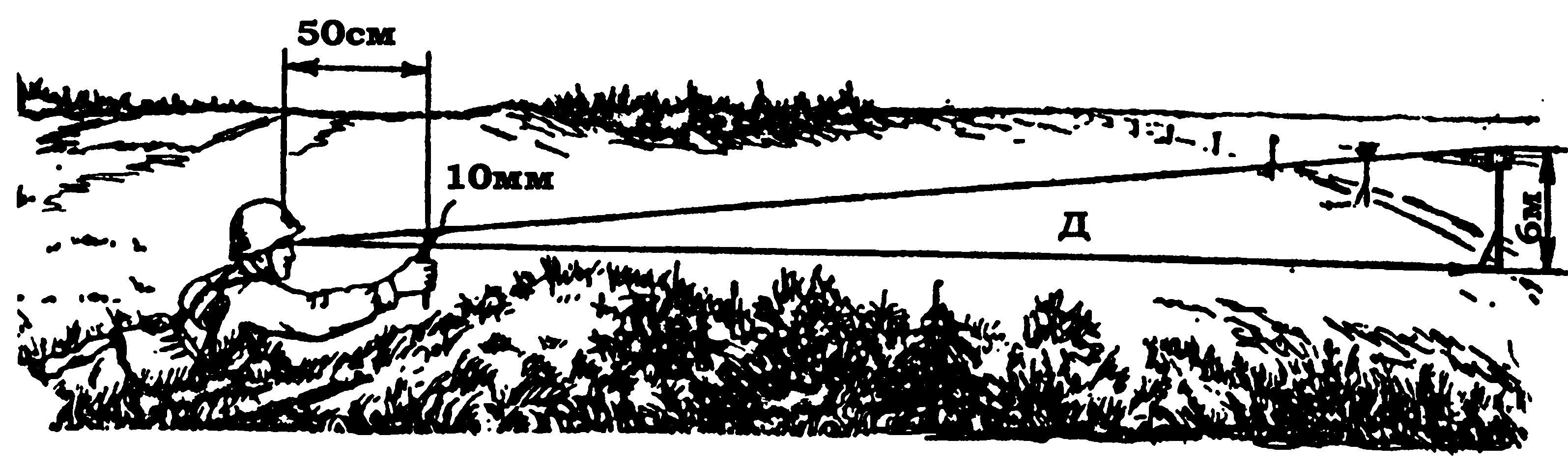 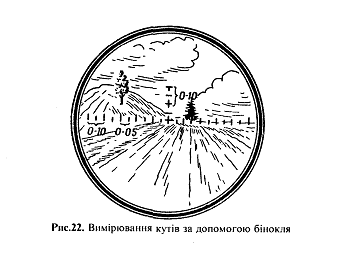 За допомогою лінійки
СІРНИКИ
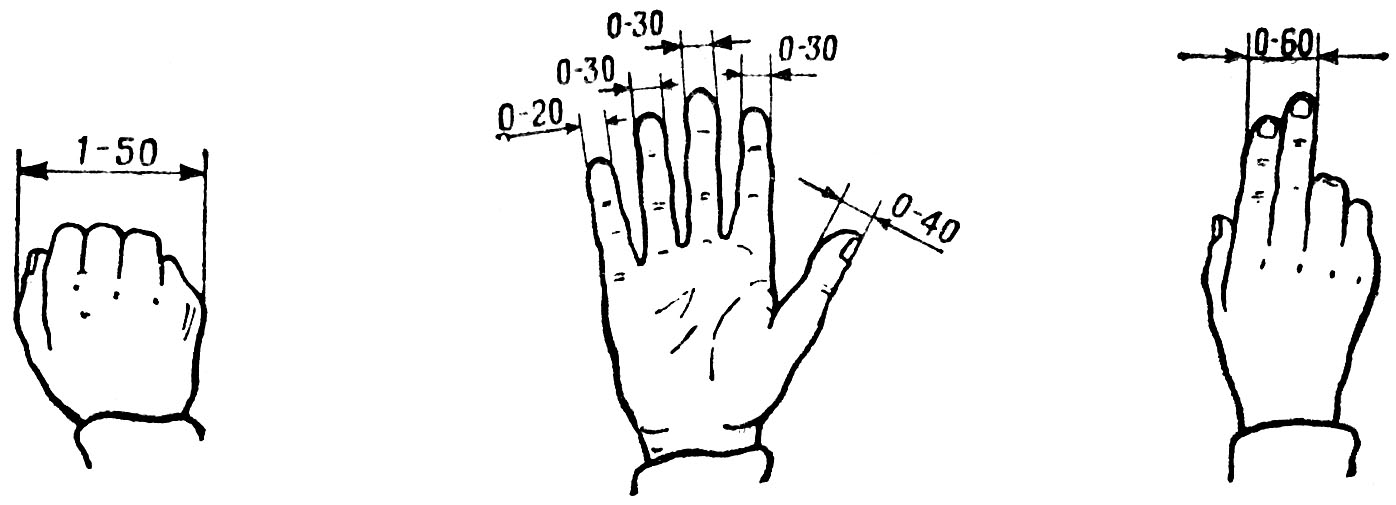 Лінійні величина деяких об'єктів
Людина
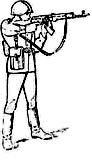 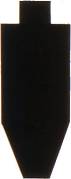 1,7 м
0,5 м
Танк
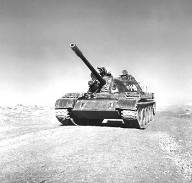 Бронетранспортер
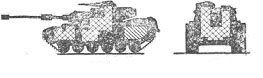 2,7 м
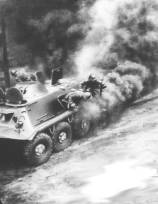 3 м
2,5 м
´
1000
В
=
Д
К
Визначення відстані до цілі за формулою
Д – відстань до об'єкта, м.
В – лінійна величина об'єкта, м.
К – кутова величина об'єкта в тисячних.
3. Способи визначення сторін горизонту. Магнітний компас. Робота з компасом. Визначення азимуту магнітного.
1. За компасом
2. За небесними світилами
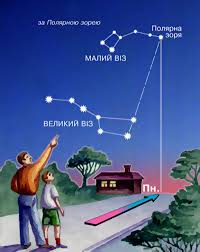 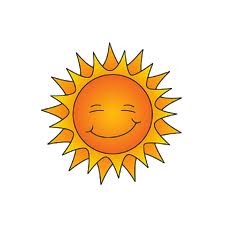 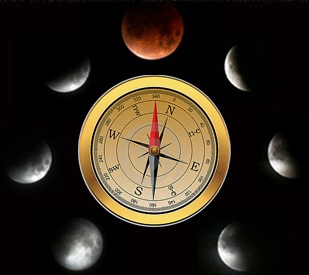 3. За деякими ознаками місцевих предметів
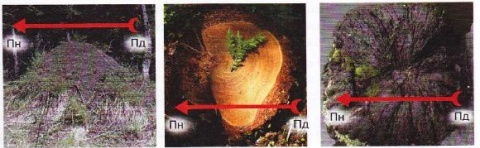 3. За деякими ознаками місцевих предметів :
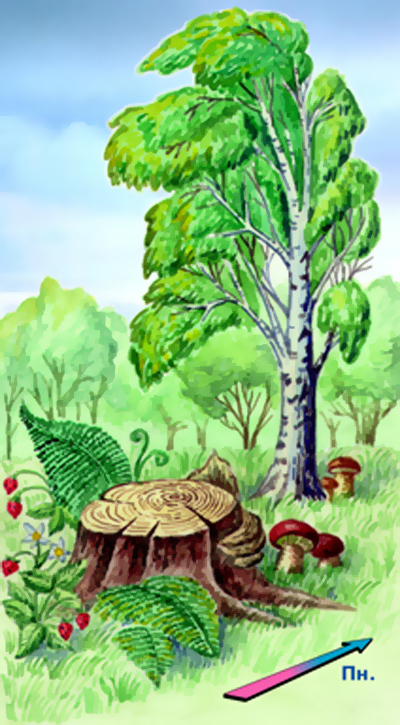 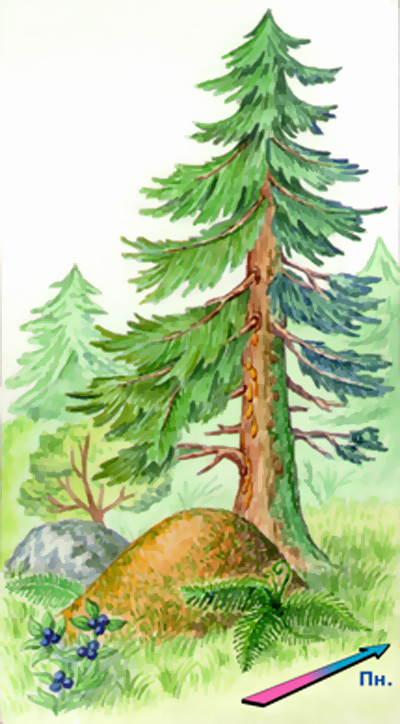 а) щодо крони дерев
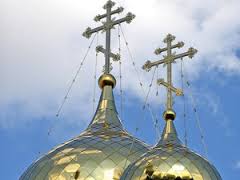 б) щодо зрізу дерева
в) щодо мурашників
г) щодо моху на каменях та деревах
д) щодо хрестів на церквах
2. За небесними світилами:
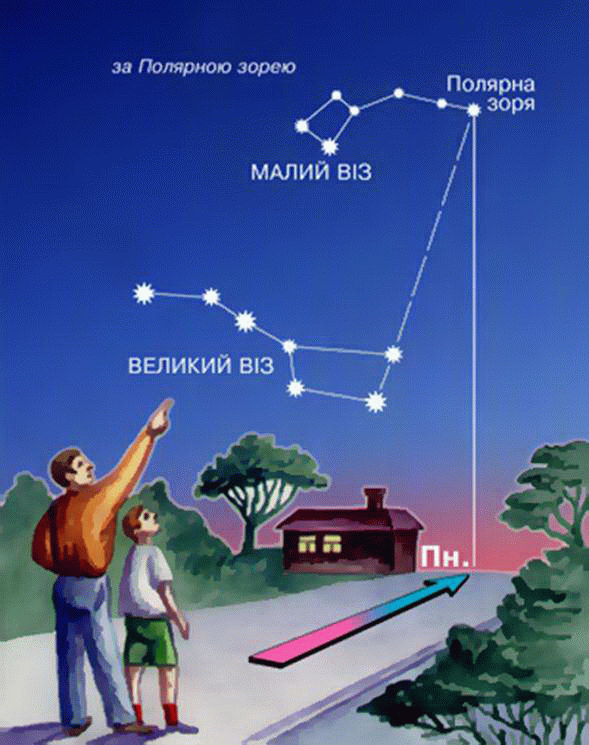 1. За Полярною зіркою
2. За Місяцем
3. За Місяцем і годинником
4. За місцезнаходженням сонця
5. За сонцем і годинником
Визначення сторін горизонту за сонцем і годинником
3. За компасом
- визначення сторін горизонту
- визначення магнітних азимутів
- визначення напрямків на місцевості за заданим азимутом
- вимірювання горизонтальних кутів
Будова  компаса Адріанова
Корпус.
Шкала (лімб).
Магнітна стрілка.
Візирний пристрій(прорізь і мушка).
Показник відліків.
Гальмо.
2
5
1
4
3
6
Визначення магнітного азимуту за допомогою компаса Адріанова
1. Стати обличчям до предмету, який спостерігається.
2. Зорієнтувати компас.
3. Встановити візирний пристрій на предмет.
4. Зняти відлік магнітного азимута на місцевий предмет.
Домашнє завдання :
Опрацювати § 29 ст.ст.163-175.
Виміряти відстань 200м. парами кроків.